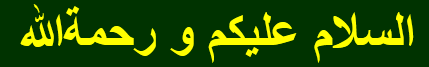 আজকের  ক্লাসে  সবাইকে  স্বাগতম
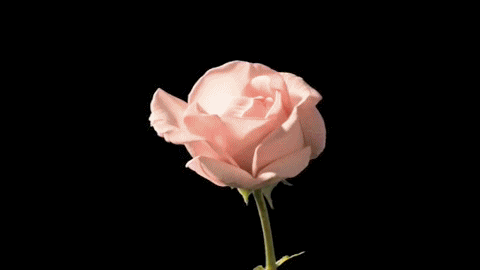 ৮/০৬/২০২১
জামিলাতুন নেছা , সহকারী মৌলভী, ছড়ারকুটি আল ওয়াহেদীয়া ‍দ্বি-মুখী দাখিল মাদ্রাসা, সুন্দরগঞ্জ, গাইবান্ধা।
১
تعريف المعلم
جميْلَةُ النسَاء 
 مساعد المعلم
صرركوتي الوحديا دي-موكي
داخل مدرس. سندرغنز. غيبندا.
০১৭৩৭৯৬২২৮১         
nasrindakua@gmail.com
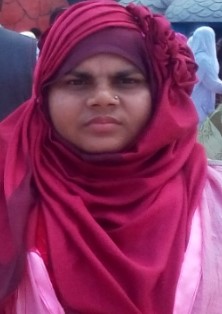 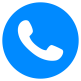 جميْلَةُ النسَاء
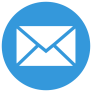 জামিলাতুন নেছা , সহকারী মৌলভী, ছড়ারকুটি আল ওয়াহেদীয়া ‍দ্বি-মুখী দাখিল মাদ্রাসা, সুন্দরগঞ্জ, গাইবান্ধা।
৮/০৬/২০২১
২
تعارف الدرس
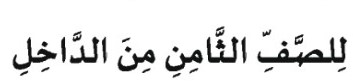 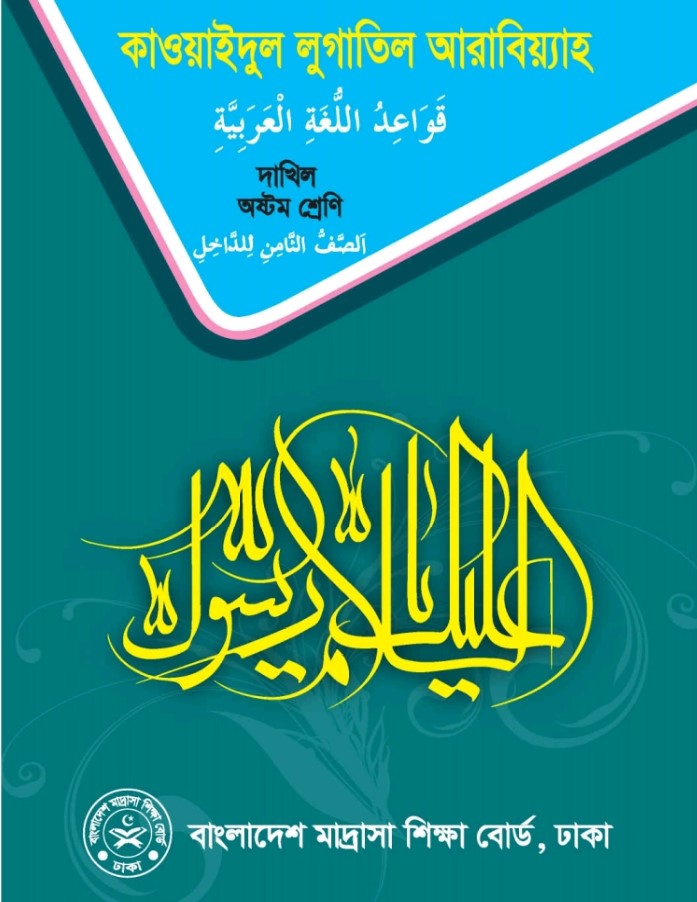 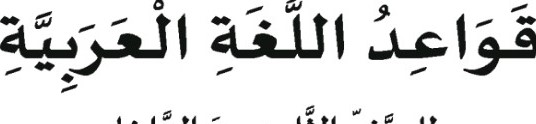 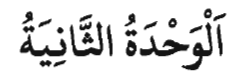 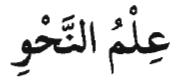 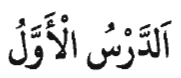 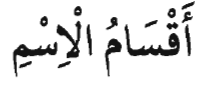 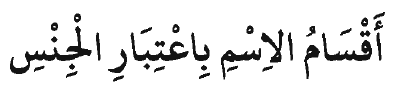 জামিলাতুন নেছা , সহকারী মৌলভী, ছড়ারকুটি আল ওয়াহেদীয়া ‍দ্বি-মুখী দাখিল মাদ্রাসা, সুন্দরগঞ্জ, গাইবান্ধা।
৮/০৬/২০২১
৩
الطلاب في نهاية هذا الدرس
ان يقول اقسام الاسم باعتبار الجنس ان يقول تعريف مذكر ومؤنث   ان يقول تعريف علامت مؤنث
জামিলাতুন নেছা , সহকারী মৌলভী, ছড়ারকুটি আল ওয়াহেদীয়া ‍দ্বি-মুখী দাখিল মাদ্রাসা, সুন্দরগঞ্জ, গাইবান্ধা।
৮/০৬/২০২১
৪
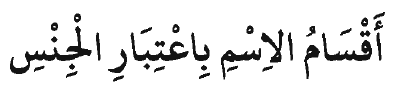 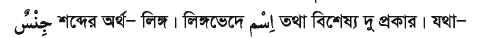 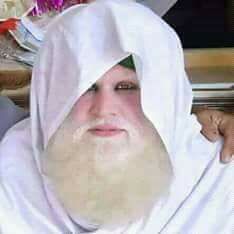 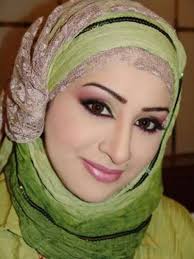 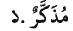 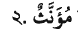 জামিলাতুন নেছা , সহকারী মৌলভী, ছড়ারকুটি আল ওয়াহেদীয়া ‍দ্বি-মুখী দাখিল মাদ্রাসা, সুন্দরগঞ্জ, গাইবান্ধা।
৮/০৬/২০২১
৫
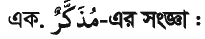 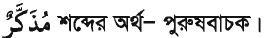 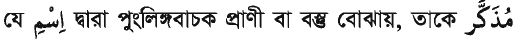 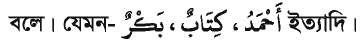 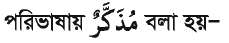 জামিলাতুন নেছা , সহকারী মৌলভী, ছড়ারকুটি আল ওয়াহেদীয়া ‍দ্বি-মুখী দাখিল মাদ্রাসা, সুন্দরগঞ্জ, গাইবান্ধা।
৮/০৬/২০২১
৬
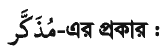 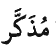 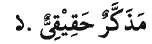 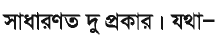 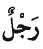 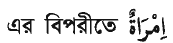 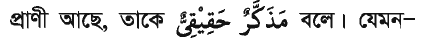 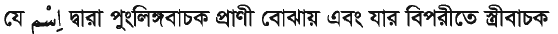 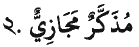 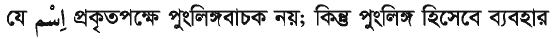 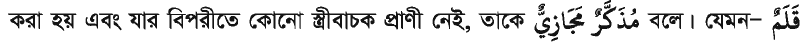 ৭
জামিলাতুন নেছা , সহকারী মৌলভী, ছড়ারকুটি আল ওয়াহেদীয়া ‍দ্বি-মুখী দাখিল মাদ্রাসা, সুন্দরগঞ্জ, গাইবান্ধা।
৮/০৬/২০২১
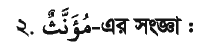 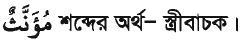 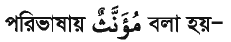 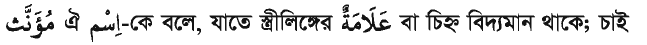 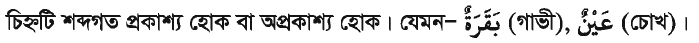 জামিলাতুন নেছা , সহকারী মৌলভী, ছড়ারকুটি আল ওয়াহেদীয়া ‍দ্বি-মুখী দাখিল মাদ্রাসা, সুন্দরগঞ্জ, গাইবান্ধা।
৮/০৬/২০২১
৮
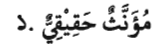 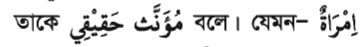 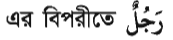 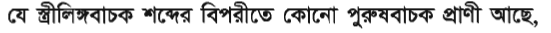 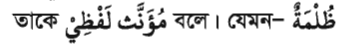 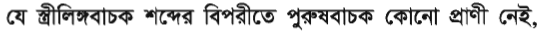 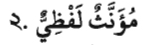 জামিলাতুন নেছা , সহকারী মৌলভী, ছড়ারকুটি আল ওয়াহেদীয়া ‍দ্বি-মুখী দাখিল মাদ্রাসা, সুন্দরগঞ্জ, গাইবান্ধা।
৯
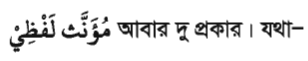 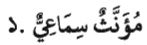 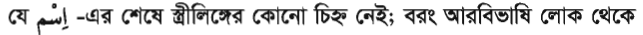 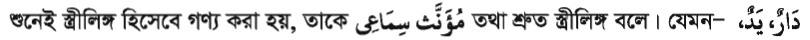 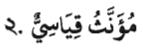 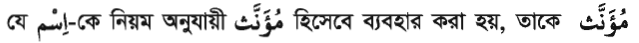 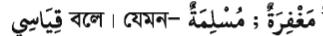 জামিলাতুন নেছা , সহকারী মৌলভী, ছড়ারকুটি আল ওয়াহেদীয়া ‍দ্বি-মুখী দাখিল মাদ্রাসা, সুন্দরগঞ্জ, গাইবান্ধা।
৮/০৬/২০২১
১০
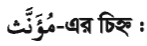 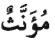 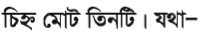 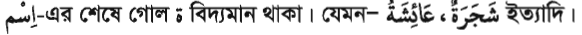 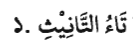 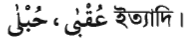 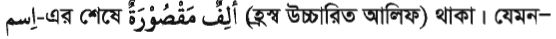 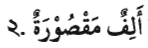 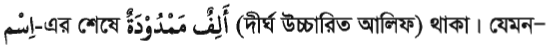 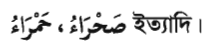 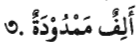 জামিলাতুন নেছা , সহকারী মৌলভী, ছড়ারকুটি আল ওয়াহেদীয়া ‍দ্বি-মুখী দাখিল মাদ্রাসা, সুন্দরগঞ্জ, গাইবান্ধা।
১১
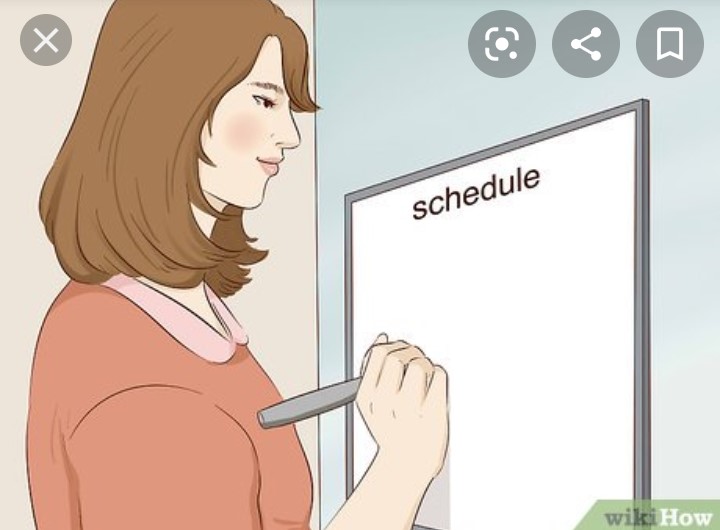 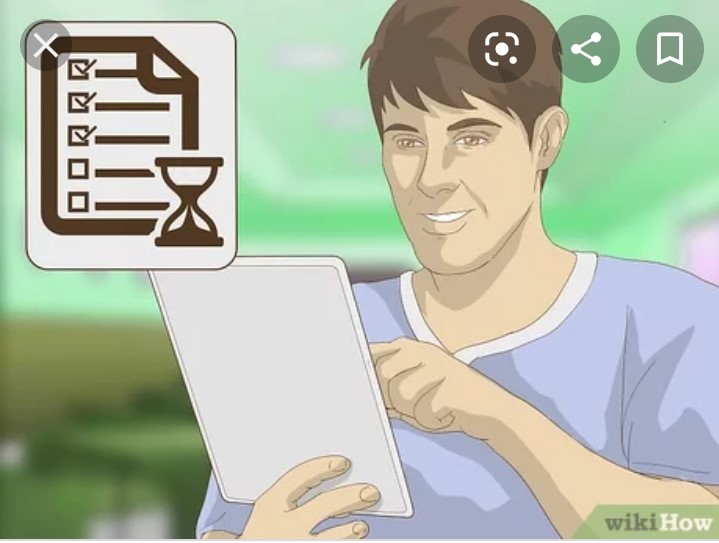 একক কাজ
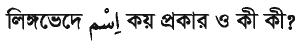 জামিলাতুন নেছা , সহকারী মৌলভী, ছড়ারকুটি আল ওয়াহেদীয়া ‍দ্বি-মুখী দাখিল মাদ্রাসা, সুন্দরগঞ্জ, গাইবান্ধা।
৮/০৬/২০২১
১২
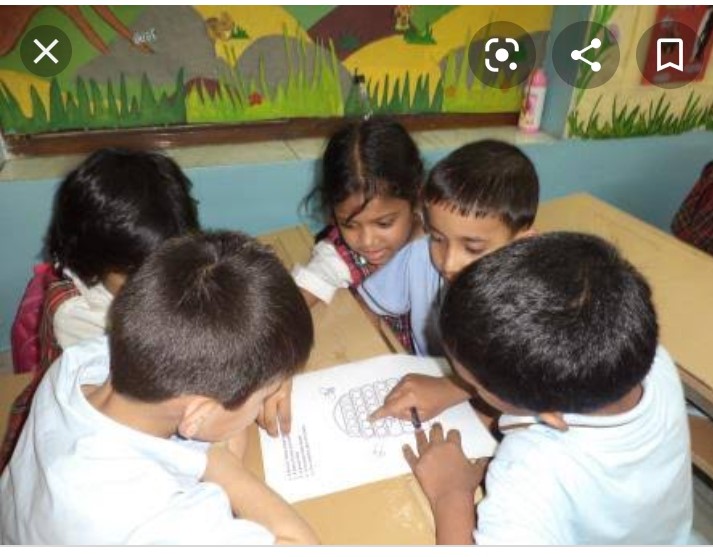 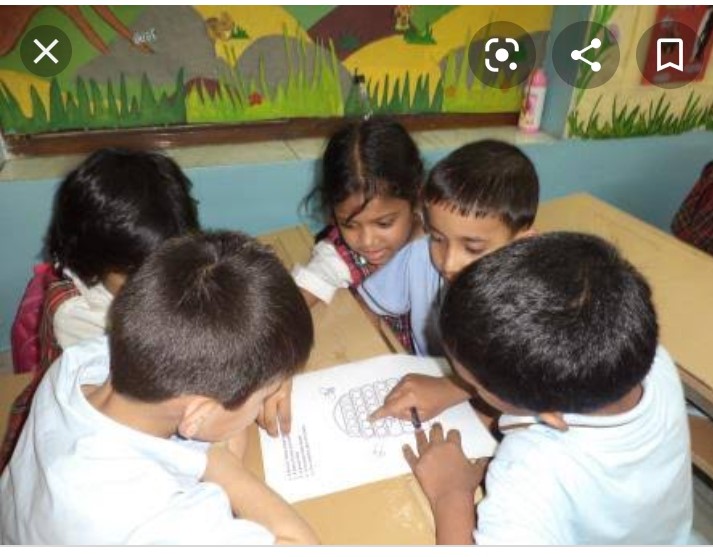 দলীয় কাজ
مؤنث এর আলামত গুলো লিখ ?
৮/০৬/২০২১
জামিলাতুন নেছা , সহকারী মৌলভী, ছড়ারকুটি আল ওয়াহেদীয়া ‍দ্বি-মুখী দাখিল মাদ্রাসা, সুন্দরগঞ্জ, গাইবান্ধা।
১৩
মূল্যায়ণ
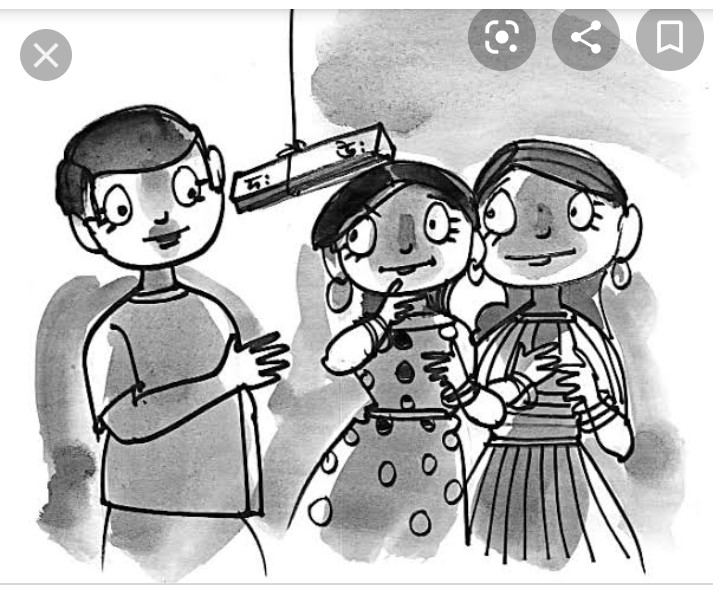 ছবি দেখে বল?
مؤنث
এর সংখ্যা কত?
১৪
জামিলাতুন নেছা , সহকারী মৌলভী, ছড়ারকুটি আল ওয়াহেদীয়া ‍দ্বি-মুখী দাখিল মাদ্রাসা, সুন্দরগঞ্জ, গাইবান্ধা।
৮/০৬/২০২১
বাড়ির কাজ
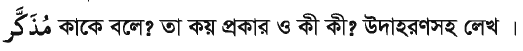 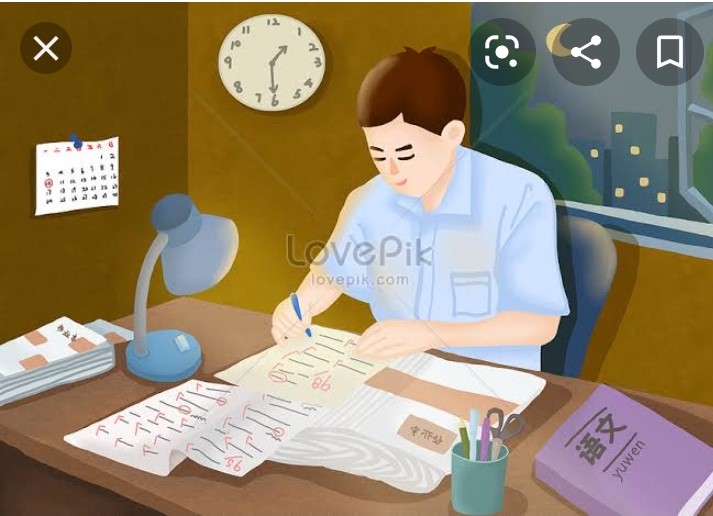 জামিলাতুন নেছা , সহকারী মৌলভী, ছড়ারকুটি আল ওয়াহেদীয়া ‍দ্বি-মুখী দাখিল মাদ্রাসা, সুন্দরগঞ্জ, গাইবান্ধা।
৮/০৬/২০২১
১৫
সকলকে ধন্যবাদ
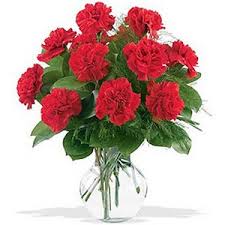 ১৬
জামিলাতুন নেছা , সহকারী মৌলভী, ছড়ারকুটি আল ওয়াহেদীয়া ‍দ্বি-মুখী দাখিল মাদ্রাসা, সুন্দরগঞ্জ, গাইবান্ধা।
৮/০৬/২০২১